ŞARBON
TC SAĞLIK BAKANLIĞI
Halk Sağlığı Genel Müdürlüğü
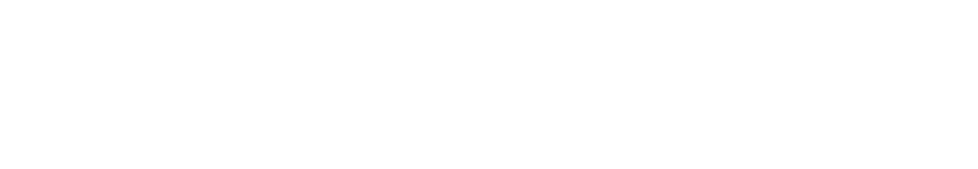 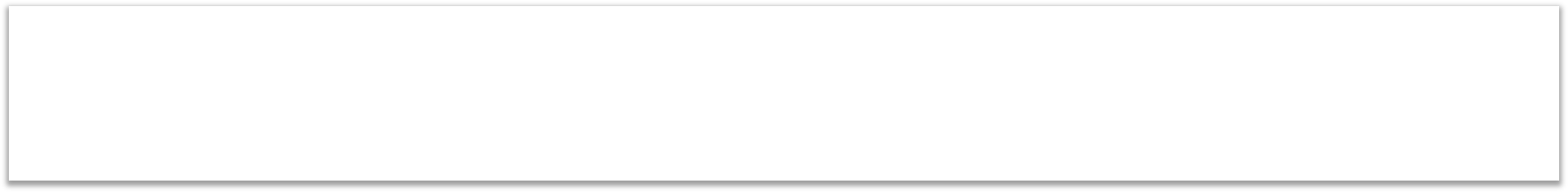 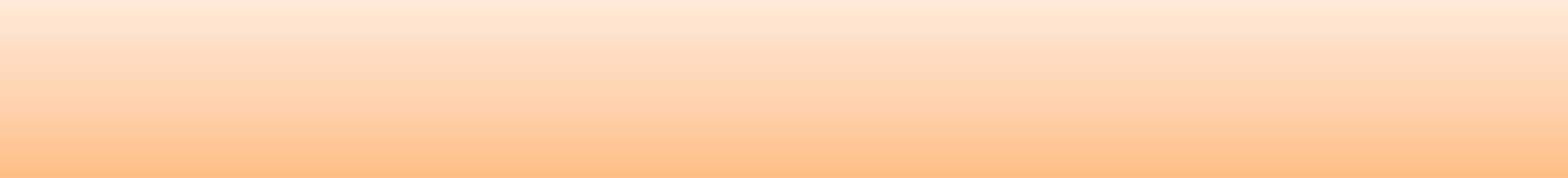 ŞARBON NEDİR?
Şarbon,	sığır,	koyun	ve	keçi	gibi	hayvanlardan  insanlara bulaşan bir hastalıktır.
İnsanlarda:
Deri
Bağırsak
Akciğerlerde hastalık yapar.
Ülkemizde en çok deri şarbonu görülür.
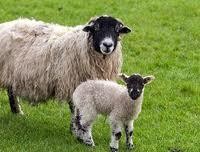 TC SAĞLIK BAKANLIĞI
Halk Sağlığı Genel Müdürlüğü
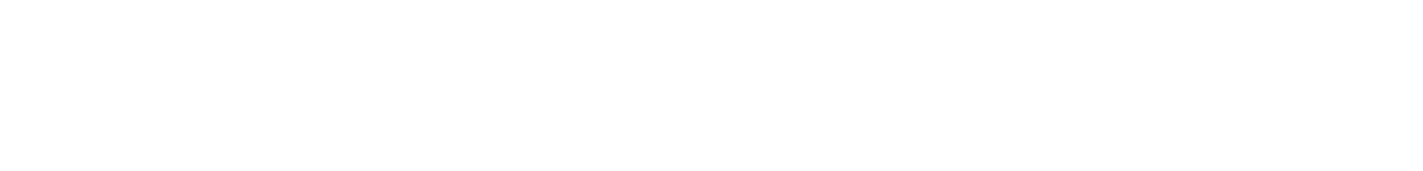 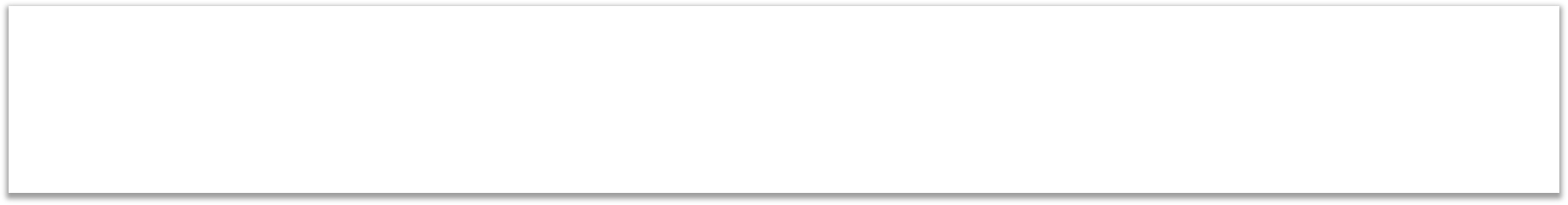 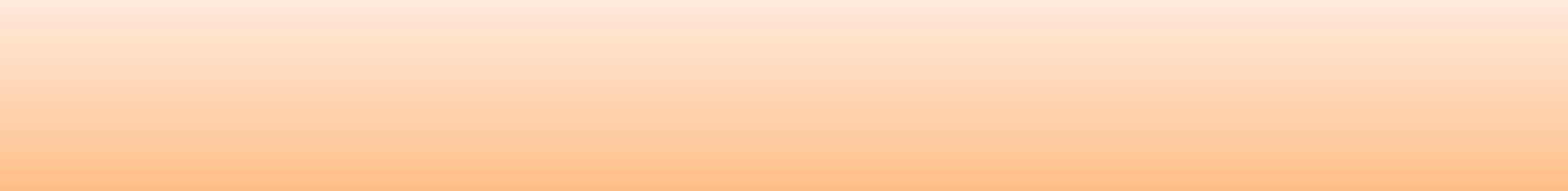 ŞARBON NASIL BULAŞIR?
Hasta hayvanlarla veya bunların kirlettiği eşya  veya malzeme ile temas sonucu deri yoluyla,
Şarbon mikrobu taşıyan hayvanlara ait etlerin  tüketilmesi sonucu bağırsak yoluyla,
Şarbon sporlarıyla bulaşık tozların ve hayvan  tüylerinde bulunan sporların solunmasıyla  akciğer yoluyla bulaşır.
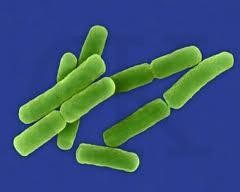 TC SAĞLIK BAKANLIĞI
Halk Sağlığı Genel Müdürlüğü
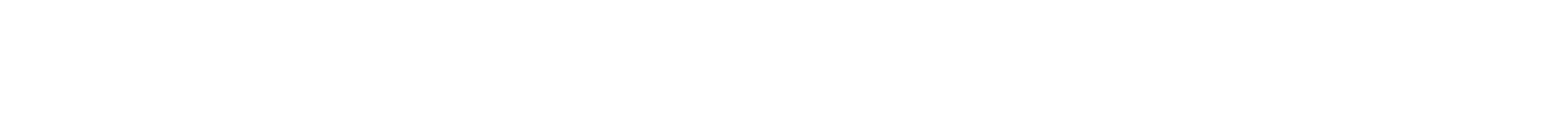 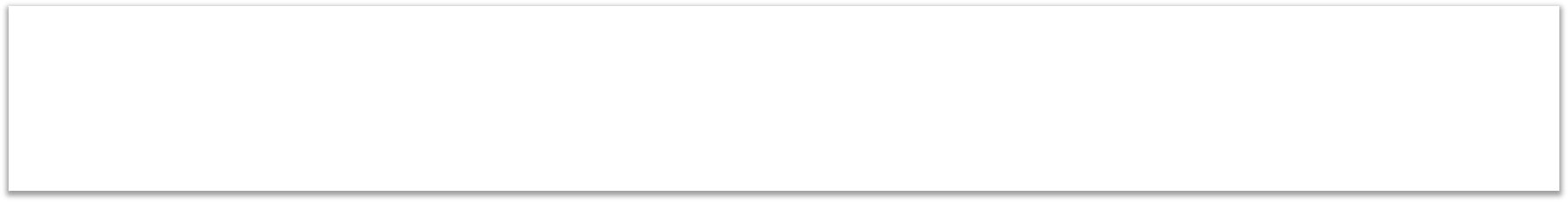 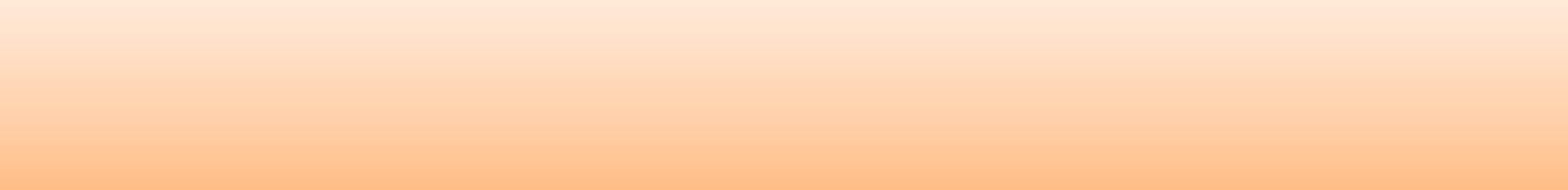 ŞARBONUN BELİRTİLERİ NELERDİR?
Hastalığın belirtileri mikrobun vücuda girmesinden  2-7 gün sonra görülmeye başlar.
Deri Şarbonu; mikrobun girdiği deride kabarıklık ve  kaşıntı ile başlar 1-2 gün içinde içi su dolu kabarcığa  dönüşür daha sonra ortası siyah renkte yara meydana  gelir. Bu nedenle halk arasında deri şarbonu kara  kabarcık veya çoban çıbanı olarak da adlandırılır.
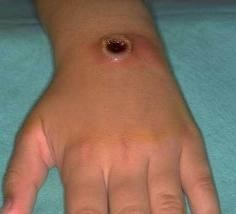 TC SAĞLIK BAKANLIĞI
Halk Sağlığı Genel Müdürlüğü
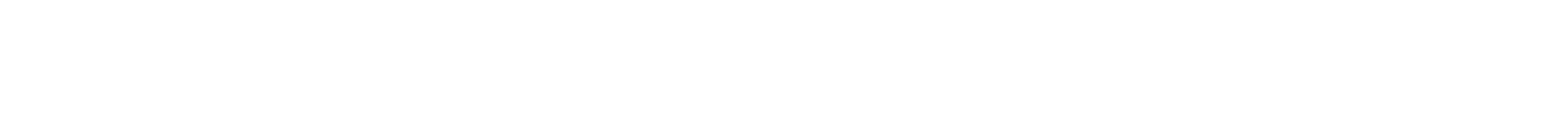 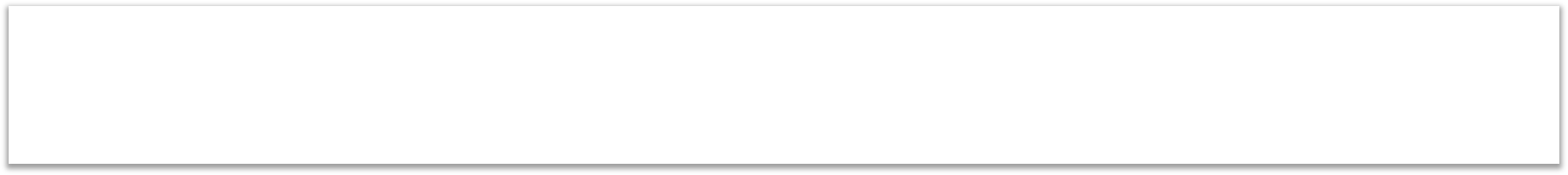 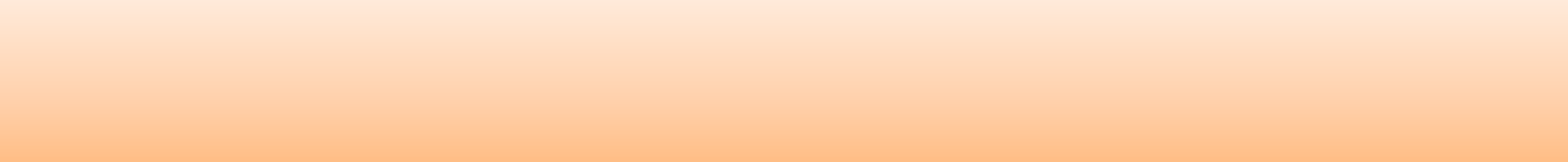 ŞARBONUN BELİRTİLERİ NELERDİR?
Bağırsak Şarbonu; Bulantı, kusma, iştahsızlık, ateşle  başlar, bunu karın ağrısı, kanlı kusma ve kanlı ishal  izler. Bu tip şarbonda tedaviye başlansa dahi ölüm %50  civarındadır.
Akciğer Şarbonu; Soğuk algınlığına benzeyen  belirtilerle başlar, yüksek ateş ve titremeler görülür,  birkaç gün sonra ağır solunum güçlüğü ve şok gelişir.  Hastalık genellikle ölümle sonuçlanır.
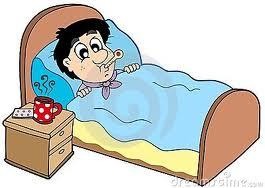 TC SAĞLIK BAKANLIĞI
Halk Sağlığı Genel Müdürlüğü
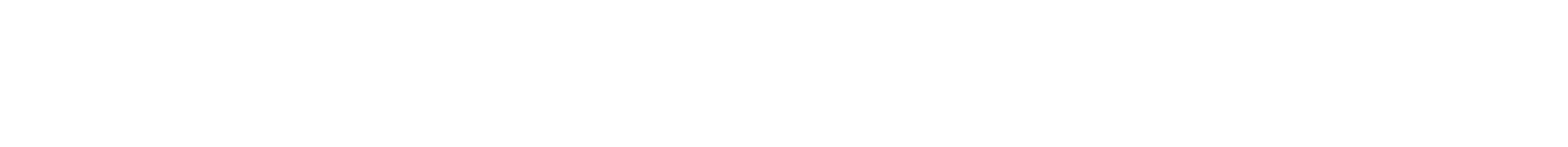 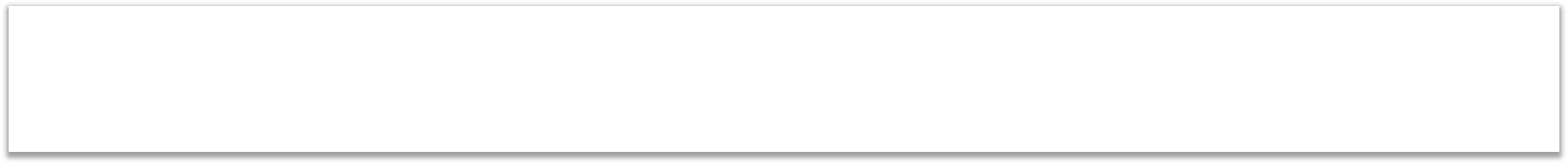 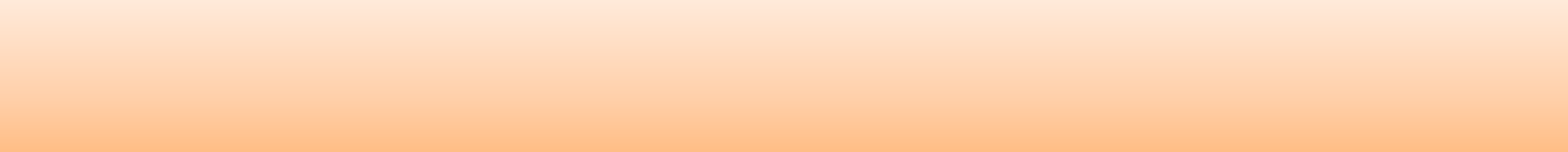 ŞARBONDAN NASIL KORUNULUR?
Hayvanlarınızı mutlaka şarbona karşı aşılatınız!
Şüpheli hayvan ölümlerini yetkililere bildiriniz!
Şarbonlu hayvanları asla kesmeyiniz, derisini  yüzmeyiniz ve etlerini tüketmeyiniz!
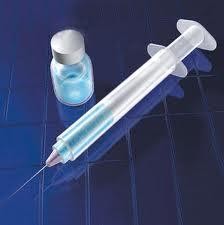 TC SAĞLIK BAKANLIĞI
Halk Sağlığı Genel Müdürlüğü
Teşekkür ederiz…..
Zoonotik ve Vektörel Hastalıklar Dairesi Başkanlığı
TC SAĞLIK BAKANLIĞI
Halk Sağlığı Genel Müdürlüğü